第68回日本PTA全国研究大会富山大会
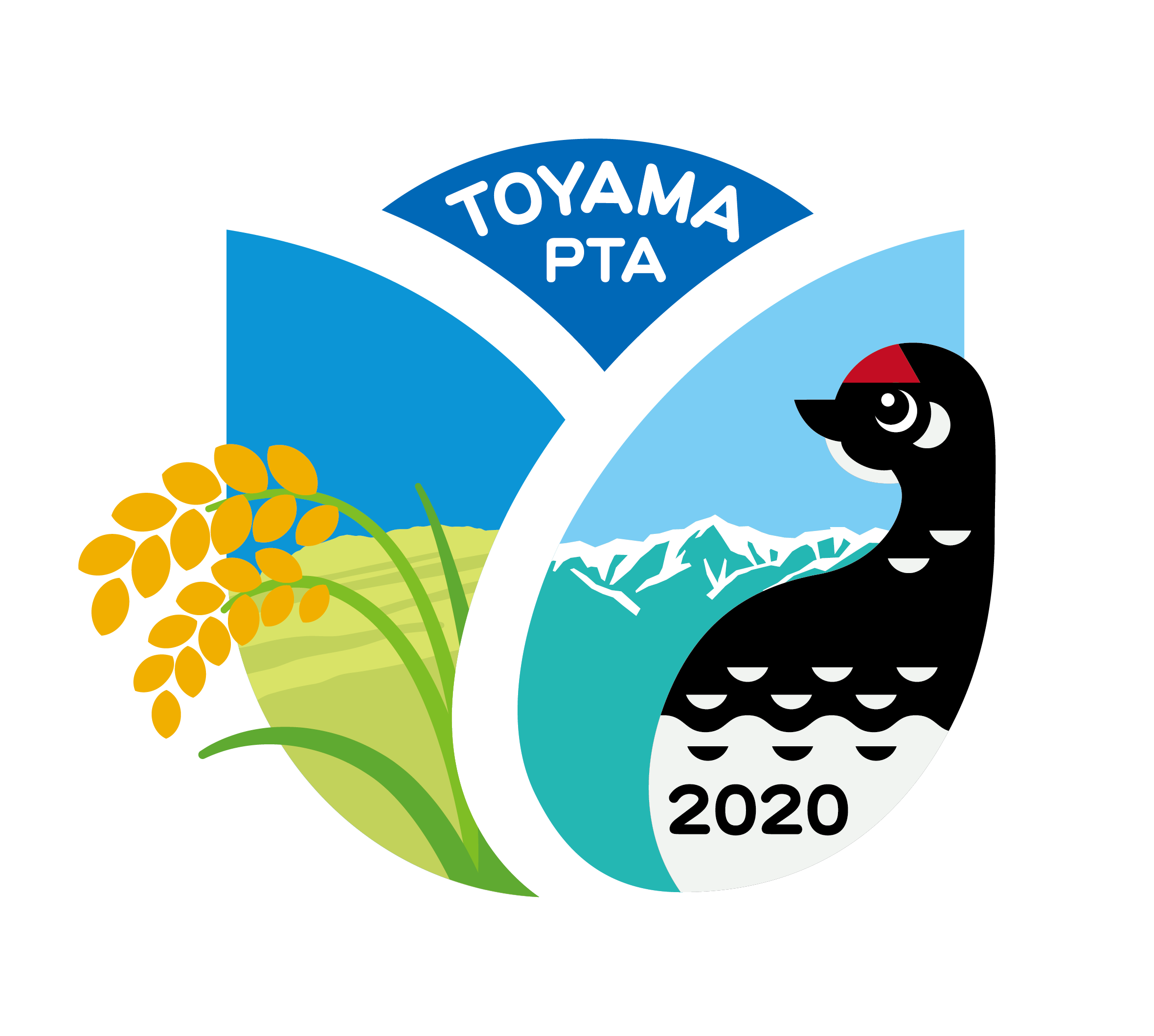 2020年8月28日・29日開催
日本PTA全国研究大会とは？
公益社団法人日本PTA全国協議会主催の事業
各都道府県持回りで実行委員会を立ち上げ実施
全国各地の単位PTA、PTA連合会・協議会の活動状況、成果の発表
大会目的：発表内容を素材として研究協議することで、新しい時代に対応できるPTAを考え、社会教育団体の一員としての責任を果たしていく
富山県で68回目の大会開催
昭和29年に第2回が富山開催  (66年ぶり)
[Speaker Notes: 公益社団法人日本ＰＴＡ全国協議会主催の事業であり、各都道府県持回りで実行委員会を立ち上げ行われています。この事業では、全国各地の単位ＰＴＡ、ＰＴＡ連合会・協議会の活動状況、成果の発表が行われます。発表内容を素材として研究協議することで、新しい時代に対応できるＰＴＡを考え、社会教育団体の一員としての責任を果たしていく、というのが大会の目的です。そして来年２０２０年には、日本ＰＴＡ全国研究大会が、富山県で６８回目の大会開催予定地になります。過去をさかのぼると昭和２９年に第２回が富山開催地で６６年ぶりとなります。]
大会名
第68回日本PTA全国研究大会富山大会
第76回日本PTA東海北陸ブロック研究大会富山大会
大会趣旨
今日、少子高齢化、人口減少や人工知能（ＡＩ）の進化等、社会が大きな転換点を迎え、今まで以上のスピードで人々の生き方や働き方が大きく変化しています。
　そのような中、社会が直面する様々な課題を解決して持続可能な地域社会づくりを進めるとともに、「人生１００年時代」において、自分の未来を展望し、生涯にわたって学び続け、生き生きと心豊かに生きる個人の充実した人生を実現するため社会教育の重要性が指摘されています。
　そして、子どもたちが未来に向かって明るい夢や希望を持ち、たくましく生きていけるように、家庭・地域の教育力の向上を社会全体で考えていくことが期待されています。
　そこで私たちは、愛する子どもたちのために、人づくり・絆づくり・地域づくりを進め、家庭・学校・地域が互いに、より強固に連携、協力し、みんなが本気で考え、一人ひとりが当事者意識をもって学び、行動していくことが大切です。
　自然豊かな富山の地には、厳しい自然環境やさまざまな困難に果敢に挑み、たくましく生き抜いてきた先人たちのおもいが受け継がれています。
　その富山の地で、大会スローガンにある『とやまなび』を合言葉とし、全国のＰＴＡ会員の皆さんとともに、未来へ伝えつなげるＰＴＡ活動を語り、学び合いましょう。
大会スローガン
キトキト　みんなで　とやまなび
〜こころが今日も笑顔でありますように〜
「とやまなび」とは？
「とや学び」　
ここ富山で様々なことを一緒に学びたい。
「とやまなび( T・OYAMANABI⇒親学び)」
人と人とのつながりの大切さを実感したり、子育ての知恵を多様な学びのある富山生まれの「親学び プログラム」を県内外のみんなに紹介したい！
「とやま navi」（ナビ（navigation）」
ここ富山から、今、そして、これからのPTAのあり方、意味や意義を道案内（navigation）したい。
メインテーマ
大切な命を尊び、強くたくましく生きる力を育むPTA活動
家庭・学校・地域と共に創るPTA活動
郷土を愛し、郷土に誇りを持つPTA活動
未来を見据え、次世代に伝えつなげるPTA活動
大会日程 (案) – その1
8月28日 (金)  【分科会】　県内10会場

12:00   12:45       13:00    13:25        14:40         15:35                 16:45  17:00
  | 受付 | ｱﾄﾗｸｼｮﾝ | 開会式 | 基調講演 | 実践発表 | ﾊﾟﾈﾙﾃﾞｨｽｶｯｼｮﾝ |閉会式 |
大会日程 (案) – その2
8月29日 (土)  【全体会】
メイン会場：富山市総合体育館　	第1アリーナ・第2アリーナ
富山市湊入船町12-1
サテライト会場：富山市芸術文化ホール 	(オーバードホール)
富山市牛島町9-28

8:00  9:00 　   9:30      10:30         12:00       12:20   12:40                          13:00
  | 受付 | ｱﾄﾗｸｼｮﾝ | 開会式 | 記念講演 | 閉会式 | 休憩 | 東海北陸ﾌﾞﾛｯｸ大会 |
主催および後援
主催
公益社団法人日本PTA全国協議会
東海北陸ブロックPTA協議会
富山県PTA連合会
後援
文部科学省　全国都道府県教育委員会連合会　全国連合小学校長会　全日本中学校長会　全国公立学校教頭会
富山県　富山県議会　富山県教育委員会　富山県小学校長会　富山県中学校長会　富山県小中学校長協会　富山県公立小中学校教頭会　富山県高等学校PTA連合会　富山県国公立幼稚園こども園PTA連絡協議会　富山県PTA親子安全会　富山県PTA懇話会
富山市　高岡市　魚津市　氷見市　滑川市　黒部市　砺波市　小矢部市　南砺市　射水市　舟橋村　上市町　立山町　入善町　朝日町　各市町村議会　各市町村教育委員会　ほか
会場別内容・領域 – その1
会場別内容・領域 – その2
会場別内容・領域 – その3
参加人員
全国小・中学校PTA会員及び教育関係者　約8,000人の予定
内訳
東海北陸ブロック	2,000人
東海北陸ブロック以外	2,000人
富山県P	4,000人
      (うち 富山市P  1,400人)
大会参加費
お一人 5,000円
※参加費は、分科会・全体会の2日間をとおしての金額です。
※大会の一部または全部に不参加の場合でも、参加費の返金はいたしません。

(富山市PTA連絡協議会として、この参加費を全額負担いたします。)
参加者募集について
富山市から1400人
広く一般会員の参加を募集
参加費の5000円は富山市P連で全額負担！
うち300人はスタッフとして活動
スタッフの300人には市P連役員・運営委員・全体会部会特別委員を含む(実行委員については2019年度より活動中)
参加者登録目標は別紙のとおり
ご清聴ありがとうございました。
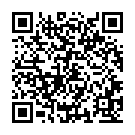 全国大会富山大会開催に向け、ぜひご協力をお願いいたします。
全国大会富山大会についてはホームページも御覧ください。
https://toyamataikai.jimdofree.com/
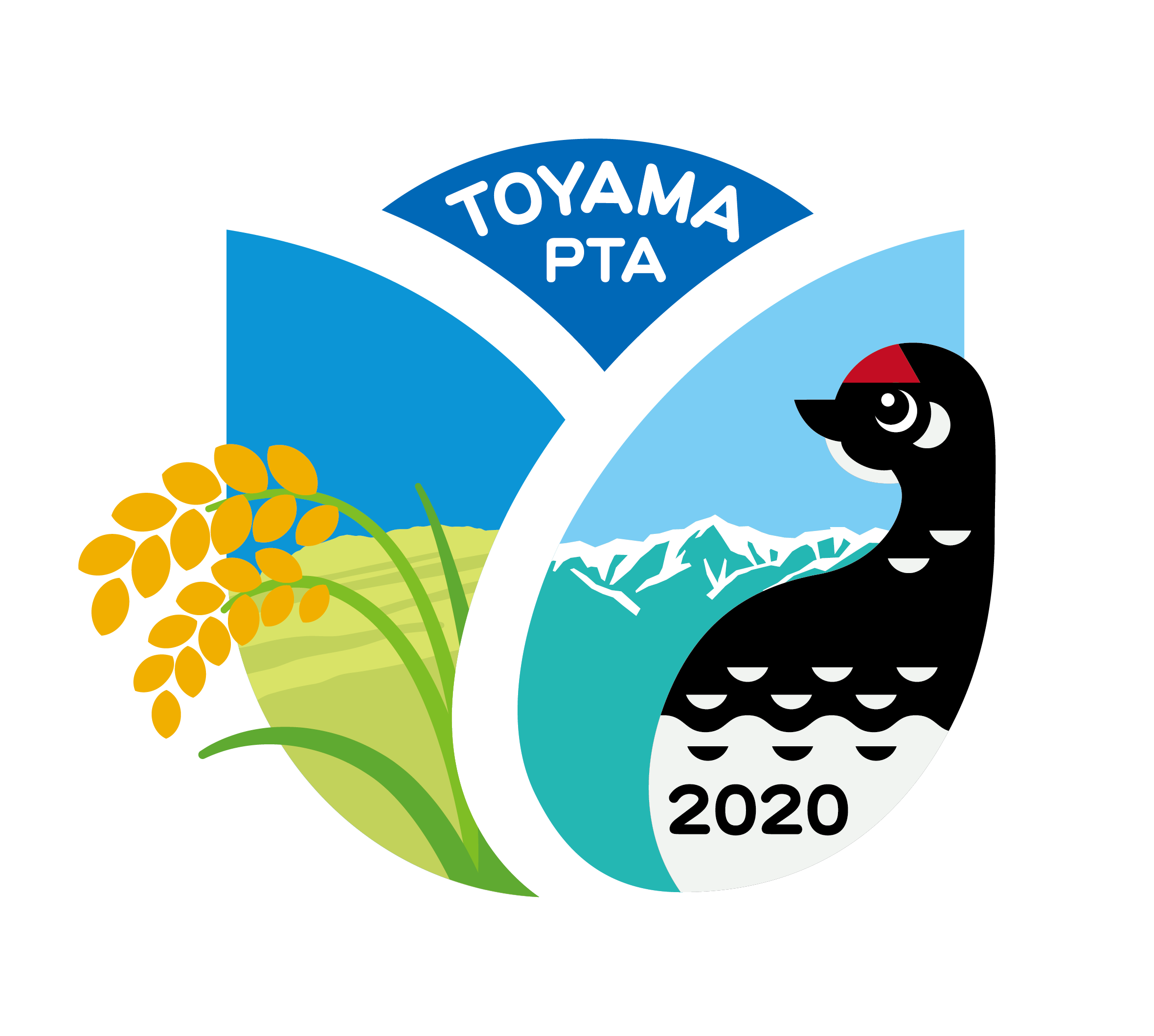